A preliminary study on innovative application design of intersection Labeling Control
Qian-li DONG
studying for his master's degree in Tianjin University CoME  and working in Hualu Yiyun Technology Co., LTD Beijing, China
Characteristic portrait
Common problems
Trigger condition
Add, delete, modify and check
Label preset
Operation logic
Label
Logical modification
Output parameters
Road section
Region
Intersection
Introduction
Module design layout
The goal of label control is to build an open information control system to jointly realize the effective mitigation of common problems and targeted mitigation of individual problems at intersections with the wisdom of police and traffic engineers.  In the label control module, the control mode will be preset. The preset label can be triggered after manually discovering the problem or after the front-end perceives the problem. When the preset label cannot solve the existing traffic problem, the control can be realized by adding the label, and it can be manually dragged into the label of the information control system or automatically executed by the control chip of the signal. If the problem is a common problem, It can enrich the original preset label library. If it is a personality problem, it will be stored in the label of the corresponding intersection. If subsequent similar problems occur, they can be controlled through the trigger of the label, so as to reduce the difficulty of using the information control system and make the information control scheme trigger and execute quickly.
alleviate the sudden queue. At this time, the queue can be manually relieved and dissipated through label control, without manual phase locking or switching to the scheme modification interface to modify the fixed timing scheme. After the imbalance problem is alleviated, cancel the control.
C.Label application under pedestrian priority control
       Intersection A is a pedestrian crossing, which is located at the exit of a terminal building. During the peak period of flight landing, a large number of passengers cross the street with suitcases to arrive at the parking lot. There is a large demand for vehicles at the pedestrian crossing, and there is a small demand for pedestrians during the peak period of non flight landing. However, it is necessary to give priority to ensuring pedestrian crossing during the peak period of flight. Because the flight arrival time can not be accurate to the minute, it is affected by weather and special factors, it is more likely to cause a surge in pedestrian crossing demand outside the fixed timing. Therefore, pedestrian priority control needs to be adopted at a specific time. Through the setting of preset labels, labels can be dragged in during periods of high pedestrian demand to ensure pedestrian crossing.
With the continuous development of intelligent transportation industry, through the modern management and control of transportation system, improve the smoothness of roads, reduce traffic accidents, improve traffic order and save energy consumption, so as to significantly improve the urban traffic safety and operation efficiency, so as to establish a real-time, accurate and efficient traffic management system that plays a role in a wide range and all directions, which has become an important research field.
       After decades of development, traffic signal control has formed a large number of mature control systems. Typical foreign information control systems include British TRANSYT system, Siemens scoot system and Australian scats system . At the same time, domestic excellent signal control systems are also emerging, and a hundred schools of thought contend. However, in the actual application, it is found that the current development of traffic signal control system often pays attention to the number of functions and ignores the user experience. Although the excessive and complex functions can deal with many scenes, they also improve the application threshold of users, and users are afraid to use and do not want to use.
       In order to alleviate traffic congestion, improve user operation experience and reduce the application difficulty of signal control system, this paper will introduce an innovative application method of intersection labeling control. Through the analysis of the construction status of domestic signal control system, this paper analyzes the application pain points, and puts forward the design idea of labeling innovative application to make signal control simpler.
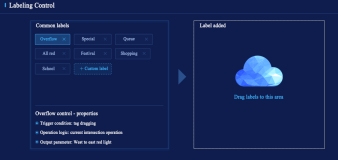 Figure #1
The application of label control adopts the form of drag and drop. When the label is set, when the same problem as the label description reappears, the user only needs to drag the label to the trigger area, and the control logic corresponding to the label control will be triggered immediately. When the label control needs to be released, just click the label in the trigger area to release the label control.
Summary
The main purpose of the innovative application of intersection labeling control is to reduce the difficulty of using the signal control system, summarize the complex parameters into easy to understand labels, and reduce the pressure of the users of the signal control system on the modification of the signal timing scheme, so as to realize the beautiful vision of simpler signal control. However, in the process of practical application, the creation of labels still depends on manual experience, which can be introduced through massive data in the future. The combination of artificial intelligence and expert intelligence will be upgraded in an all-round way from the strategic and tactical perspective of signal control, so as to achieve the automatic generation of labels, so as to better serve the congestion mitigation of urban traffic.
Scenario
Add label
Original preset label Library
Unable to alleviate existing traffic problems
Execute label preset control mode
Common problems
A.Application of anti overflow control label at intersection
       Intersection A is a cross intersection and intersection B is a T-shaped intersection. The distance between the two intersections is 120 meters. The short distance is vulnerable to the impact of vehicle emergency stop and braking and sudden lane change. This kind of phenomenon can not be predicted and alleviated by fixed timing. In order to alleviate this kind of backflow problem, label control can be set. When the anti overflow problem is detected at intersection B, the anti overflow label can be set with two label trigger methods, namely manual trigger and detector trigger. The manual trigger is applicable to the intersection without anti overflow detector, which can only be found and handled manually. The automatic trigger is applicable to the intersection with anti overflow detector, and the anti overflow control can be realized without manual control. At the same time, the anti overflow problem can be gradually or immediately alleviated according to the separate phase-locked control of upstream and downstream intersections or the modification of green signal ratio.
B.Application of queuing label under the problem of intersection imbalance
       Intersection A is an intersection with few vehicles during peak hours. However, due to the shopping of surrounding residents on holidays, the number of vehicles queuing from south to North increases instantaneously, and there is a large amount of empty spacewhen turning left. The dissipation time of queuing caused by shopping is uncertain. After finding the intersection problem, the command center cannot send on-site police for on-site disposal at the first time. According to the police's long-term experience in the control of the intersection, set the output parameter as north to south, increase the green light time by 5 seconds and last for 5 cycles to
Personality problems
Methods
Labeling Control logic diagram
The goal of label control is to build an open information control system to jointly realize the effective mitigation of common problems and targeted mitigation of individual problems at intersections with the wisdom of police and traffic engineers. In the label control module, the control mode will be preset. The preset label can be triggered after manually discovering the problem or after the front-end perceives the problem. When the preset label cannot solve the existing traffic problem, the control can be realized by adding the label, and it can be manually dragged into the label of the information control system or automatically executed by the control chip of the signal. If the problem is a common problem, It can enrich the original preset label library. If it is a personality problem, it will be stored in the label of the corresponding intersection. If subsequent similar problems occur, they can be controlled through the trigger of the label, so as to reduce the difficulty of using the information control system and make the information control scheme trigger and execute quickly.
Front end perception problem
Automatic execution
Stored in the corresponding intersection label control
Manual discovery of problems
Manual drag in
References
Figure #2
[1]Edited by Wang Wei Traffic engineering, Southeast University Press, 2000
[2]Goel S，Bush S F，Gershenson C.Self -Organization in Traffic Lights: Evolution of Signal Control with Advances in Sensors and Communications[J]. Engineering Applications of Artificial Intelligence，2017（34）：75-84.
[3]Can the signal timing center realize the leap to the traffic management center in the future Saiwen transportation network. September 22, 2021
[4]Digital empowerment creates a smart bus driven by resource sharing innovation [J] Urban public transport, 2021 (10): 64
[5]You Yougang Design of traffic signal control system at urban intersection [J] Modern industrial economy and informatization, 2021,11 (12): 52-53 + 56 DOI:10.16525/j.cnki. 14-1362/n.2021.12.019.
Schematic diagram of labeling control flow
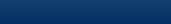